Lecture Participation Poll #24

Log onto pollev.com/cse374 
Or
Text CSE374 to 22333
Lecture 24: C++ Inheritance
CSE 374: Intermediate Programming Concepts and Tools
1
Administrivia
HW 3 posted Friday -> Extra credit due date Wednesday Nov 25th @ 9pm
HW 4 posted Tuesday -> Extra credit due date Wednesday 
End of quarter due date Wednesday December 16th @ 9pm
CSE 374 au 20 - Kasey Champion
2
#ifndef BANKACCOUNT_H
#define BANKACCOUNT_H

#include <iostream>

namespace bank {

class BankAccount {
 public:
  explicit BankAccount(const std::string& accountHolder);
  BankAccount(const BankAccount& other) = delete;

  // Accessors
  int getBalance() const;
  int getAccountId() const;
  const std::string& getAccountHolder() const;

  // Modifier - add money.
  void deposit(int amount);

  // different for every type of account, 
  // require derived classes to implement
  virtual void withdraw(int amount) = 0;

 protected:
  // derived classes can modify the balance.
  void setBalance(int balance);

 private:
  const std::string accountHolder_;
  const int accountId_;
  int balance_;

  static int accountCount_;
};
}
#endif
#ifndef SAVINGSACCOUNT_H
#define SAVINGSACCOUNT_H

#include "BankAccount.h"

namespace bank {

class SavingsAccount : public BankAccount {
 public:
  SavingsAccount(double interestRate, std::string name);

  double getInterestRate() const;

  virtual void withdraw(int amount) override;

 private:
  bool isNewMonth(time_t* curTime);

  double interestRate_;
  time_t lastMonth_;
  int numTransactionsInMonth_;
};

}

#endif
SavingsAccount.cc
BankAccount.cc
CSE 374 au 20 - Kasey Champion
3
#include <iostream>
    
using namespace std;
    
class A {
public:
  A() { cout << "a()" << endl; }
  ~A() { cout << "~a" << endl; }
  void m1() { cout << "a1" << endl; }
  void m2() { cout << "a2" << endl; }
};

// class B inherits from class A
class B : public A {
public:
  B() { cout << "b()" << endl; }
  ~B() { cout << "~b" << endl; }
  void m2() { cout << A::m2();
                   << "b2" << endl; }
  void m3() { cout << "b3" << endl; }
};

int main() {
  //B* x = new B();
  A* x = new B();
  x->m1();
  x->m2();
  x->m3();
  delete x;
}
Self Check
b()

a1

a2
b2

b3
m1.

m2.

m3.
CSE 374 au 20 - Kasey Champion
4
Suppose that…
You want to write a function to compare two ints
You want to write a function to compare two strings
Function overloading!
The two implementations of compare are nearly identical!
What if we wanted a version of compare for every comparable type?  
We could write (many) more functions, but that’s obviously wasteful and redundant
What we’d prefer to do is write “generic code”
Code that is type-independent
Code that is compile-type polymorphic across types
// returns 0 if equal, 1 if value1 is bigger, -1 otherwise
int compare(const int& value1, const int& value2) {
  if (value1 < value2) return -1;
  if (value2 < value1) return  1;
  return 0;
}
// returns 0 if equal, 1 if value1 is bigger, -1 otherwise
int compare(const string& value1, const string& value2) {
  if (value1 < value2) return -1;
  if (value2 < value1) return  1;
  return 0;
}
CSE 374 au 20 - Kasey Champion
5
Polymorphism in C++
In Java:  PromisedType var = new ActualType();
var is a reference (different term than C++ reference) to an object of ActualType on the Heap
ActualType must be the same class or a subclass of PromisedType
In C++:  PromisedType* var_p = new ActualType();
var_p is a pointer to an object of ActualType on the Heap
ActualType must be the same or a derived class of PromisedType
(also works with references)
PromisedType defines the interface (i.e. what can be called on var_p), but ActualType may determine which version gets invoked
polymorphism is the ability to access different objects through the same interface
CSE 374 au 20 - Kasey Champion
6
Templates in C++
C++ has the notion of templates
A function or class that accepts a type as a parameter
You define the function or class once in a type-agnostic way
When you invoke the function or instantiate the class, you specify (one or more) types or values as arguments to it
At compile-time, the compiler will generate the “specialized” code from your template using the types you provided
Your template definition is NOT runnable code
Code is only generated if you use your template
CSE 374 au 20 - Kasey Champion
7
Function Template
// returns 0 if equal, 1 if value1 is bigger, -1 otherwise
int compare(const int& value1, const int& value2) {
  if (value1 < value2) return -1;
  if (value2 < value1) return  1;
  return 0;
}
// returns 0 if equal, 1 if value1 is bigger, -1 otherwise
int compare(const string& value1, const string& value2) {
  if (value1 < value2) return -1;
  if (value2 < value1) return  1;
  return 0;
}
#include <iostream>
#include <string>
// returns 0 if equal, 1 if value1 is bigger, -1 otherwise
template <typename T>   // <...> can also be written <class T>
int compare(const T &value1, const T &value2) {
  if (value1 < value2) return -1;
  if (value2 < value1) return  1;
  return 0;
}
int main(int argc, char **argv) {
  std::string h("hello"), w("world");
  std::cout << compare<int>(10, 20) << std::endl;
  std::cout << compare<std::string>(h, w) << std::endl;
  std::cout << compare<double>(50.5, 50.6) << std::endl;
  return EXIT_SUCCESS;
}
CSE 374 au 20 - Kasey Champion
8
What’s going on?
#include <iostream>
#include <string>
// returns 0 if equal, 1 if value1 is bigger, 
// -1 otherwise
template <typename T> 
int compare(const T &value1, const T &value2) {
  if (value1 < value2) return -1;
  if (value2 < value1) return  1;
  return 0;
}
int main(int argc, char **argv) {
  std::string h("hello"), w("world");
  std::cout << compare(10, 20) << std::endl; // ok
  std::cout << compare(h, w) << std::endl;   // ok
  return EXIT_SUCCESS;
}
The compiler doesn’t generate any code when it sees the template function
It doesn’t know what code to generate yet, since it doesn’t know what types are involved
When the compiler sees the function being used, then it understands what types are involved
It generates the instantiation of the template and compiles it (kind of like macro expansion)
The compiler generates template instantiations for each type used as a template parameter
CSE 374 au 20 - Kasey Champion
9
Class Templates
Pair.h
#ifndef PAIR_H_
#define PAIR_H_
template <typename Thing> class Pair {
 public:
  Pair() { };
  Thing get_first() const { return first_; }
  Thing get_second() const { return second_; }
  void  set_first(Thing &copyme);
  void  set_second(Thing &copyme);
  void  Swap();
 private:
  Thing first_, second_;
};
#include "Pair.cc"
#endif  // PAIR_H_
Templates are useful for classes as well
(In fact, that was one of the main motivations for templates!)
Imagine we want a class that holds a pair of things that we can set and get the value of, but we don’t know what data type the things will be
Thing is replaced with template argument when class is instantiated
The class template parameter name is in scope of the template class definition and can be freely used there
Class template member functions are template functions with template parameters that match those of the class template
These member functions must be defined as template function outside of the class template definition (if not written inline)
The template parameter name does not need to match that used in the template class definition, but really should
Only template methods that are actually called in your program are instantiated (but this is an implementation detail)
CSE 374 au 20 - Kasey Champion
10
Pair Function Definition
Pair.cpp
template <typename Thing> 
void Pair<Thing>::set_first(Thing &copyme) {
  first_ = copyme;
}
template <typename Thing> 
void Pair<Thing>::set_second(Thing &copyme) {
  second_ = copyme;
}
template <typename Thing> 
void Pair<Thing>::Swap() {
  Thing tmp = first_;
  first_ = second_;
  second_ = tmp;
}
template <typename T>
std::ostream &operator<<(std::ostream &out, const Pair<T>& p) {
  return out << "Pair(" << p.get_first() << ", "             << p.get_second() << ")";
}
UsePair.cpp
#include <iostream>
#include <string>
#include "Pair.h"
int main(int argc, char** argv) {
  Pair<std::string> ps;
  std::string x("foo"), y("bar");
  ps.set_first(x);
  ps.set_second(y);
  ps.Swap();
  std::cout << ps << std::endl;
  return EXIT_SUCCESS;
}
CSE 374 au 20 - Kasey Champion
11
Abstract Methods & Classes
Sometimes we want to include a function in a class but only implement it in derived classes
In Java, we would use an abstract method
In C++, we use a “pure virtual” function
Example:  virtual string noise() = 0;
virtual string noise() = 0;
A class containing any pure virtual methods is abstract
You can’t create instances of an abstract class
Extend abstract classes and override methods to use them
A class containing only pure virtual methods is the same as a Java interface
Pure type specification without implementations
CSE 374 au 20 - Kasey Champion
12
Virtual Functions
A virtual function is a member function that is declared within a base class and is overridden by a derived class,
Ensures correct function is called for object regardless of reference type (facilitate polymorphism)
A method-call is virtual if the method called is market virtual or overrides a virtual method
a non-virtual method call is resolved using the compile-time type of the receiver expression
a virtual method call is resolved using the run-time class of the receiver object (what the expression evaluates to) AKA: dynamic dispatch
pure virtual functions
to maximize code sharing sometimes you will need “theoretical” objects or functions that will be shared across more specific implementations. (EX: “bank account” is too general to exist, instead you use it to share code across “checking account” and “business account”)
When defining abstract classes sometimes you want to declare a function that must be implemented by all derived classes, you can create a virtual function:
virtual void withdraw(int amount) = 0 ;
class C {
   virtual t0 m(t1, t2,…,tn) = 0;
   …
};
CSE 374 au 20 - Kasey Champion
13
Dynamic Dispatch
Dynamic dispatch is the process of selecting which implementation of a polymorphic operation to call at runtime
Usually, when a derived function is available for an object, we want the derived function to be invoked
This requires a run time decision of what code to invoke
A member function invoked on an object should be the most-derived function accessible to the object’s visible type
Can determine what to invoke from the object itself
Example:  
void PrintStock(Stock* s) { s->Print(); }
Calls the appropriate Print() without knowing the actual type of *s, other than it is some sort of Stock
Functions just like Java
Unlike Java: Prefix the member function declaration with the virtual keyword
Derived/child functions don’t need to repeat virtual, but was traditionally good style to do so
This is how method calls work in Java (no virtual keyword needed)
You almost always want functions to be virtual
CSE 374 au 20 - Kasey Champion
14
Dynamic Dispatch
Stock.cc
#include "Stock.h"
#include "DividendStock.h"
DividendStock dividend();
DividendStock* ds = &dividend;
Stock* s = &dividend;   // why is this allowed?
// Invokes DividendStock::GetMarketValue()
ds->GetMarketValue();
// Invokes DividendStock::GetMarketValue()
s->GetMarketValue();
// invokes Stock::GetProfit(), 
//   since that method is inherited.  
// Stock::GetProfit() invokes
//   DividendStock::GetMarketValue(), //   since that is the most-derived accessible function.
s->GetProfit();
double Stock::GetMarketValue() const {
  return get_shares() * get_share_price();
}
double Stock::GetProfit() const {
  return GetMarketValue() – GetCost();
}
double DividendStock::GetMarketValue() const {
  return get_shares() * get_share_price() + dividends_;
}
double "DividendStock"::GetProfit() const {  // inherited
  return GetMarketValue() – GetCost(); 
}
DividendStock.cc
CSE 374 au 20 - Kasey Champion
15
Most-Derived Self-Check
class A {
 public:
  virtual void Foo();
};
class B : public A {
 public:
  virtual void Foo();
};
class C : public B {
};
class D : public C {
 public:
  virtual void Foo();
};
class E : public C {
};
void Bar() {
  A* a_ptr;
  C c;
  E e;
  // Q1:
  a_ptr = &c;
  a_ptr->Foo();
  // Q2: 
  a_ptr = &e;
  a_ptr->Foo();
}
Q1

A

A

B

B
Q2

B

D

B

D
A.

B.

C.

D.
CSE 374 au 20 - Kasey Champion
16
How does dynamic dispatch work?
The compiler produces Stock.o from just Stock.cc
It doesn’t know that DividendStock exists during this process
So then how does the emitted code know to call Stock::GetMarketValue() or DividendStock::GetMarketValue() or something else that might not exist yet?
Function pointers!!!
Stock.h
virtual double Stock::GetMarketValue() const;
virtual double Stock::GetProfit() const;
Stock.cpp
double Stock::GetMarketValue() const {
  return get_shares() * get_share_price();
}
double Stock::GetProfit() const {
  return GetMarketValue() – GetCost();
}
CSE 374 au 20 - Kasey Champion
17
vtables and vptrs
If a class contains any virtual methods, the compiler emits:
A (single) virtual function table (vtable) for the class
Contains a function pointer for each virtual method in the class
The pointers in the vtable point to the most-derived function for that class
A virtual table pointer (vptr) for each object instance
A pointer to a virtual table as a “hidden” member variable
When the object’s constructor is invoked, the vptr is initialized to point to the vtable for the object’s class
Thus, the vptr “remembers” what class the object is
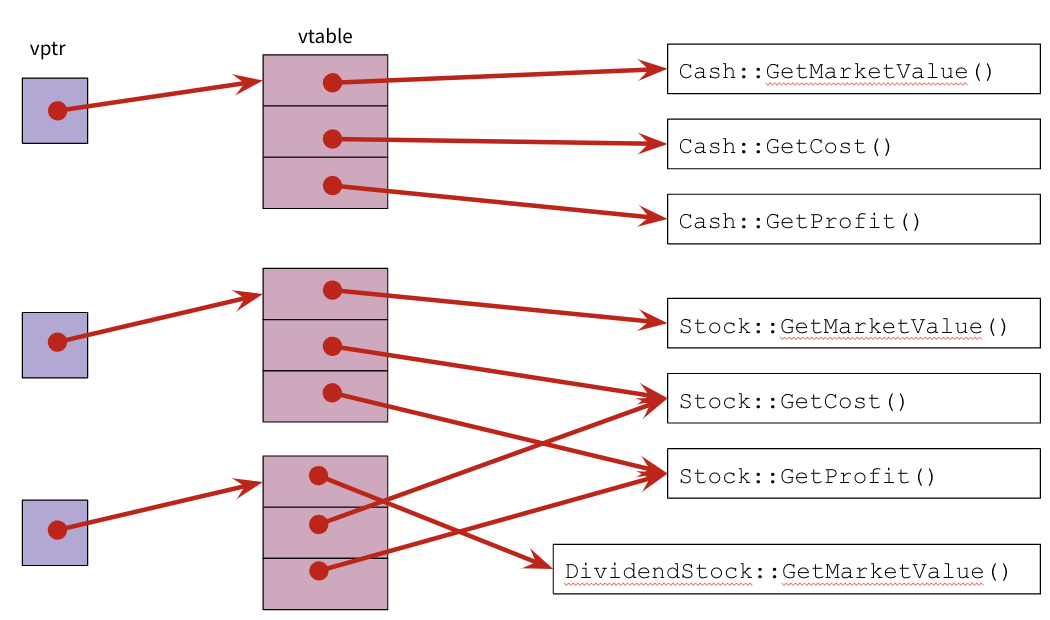 CSE 374 au 20 - Kasey Champion
18
Dynamic Dispatch Visual
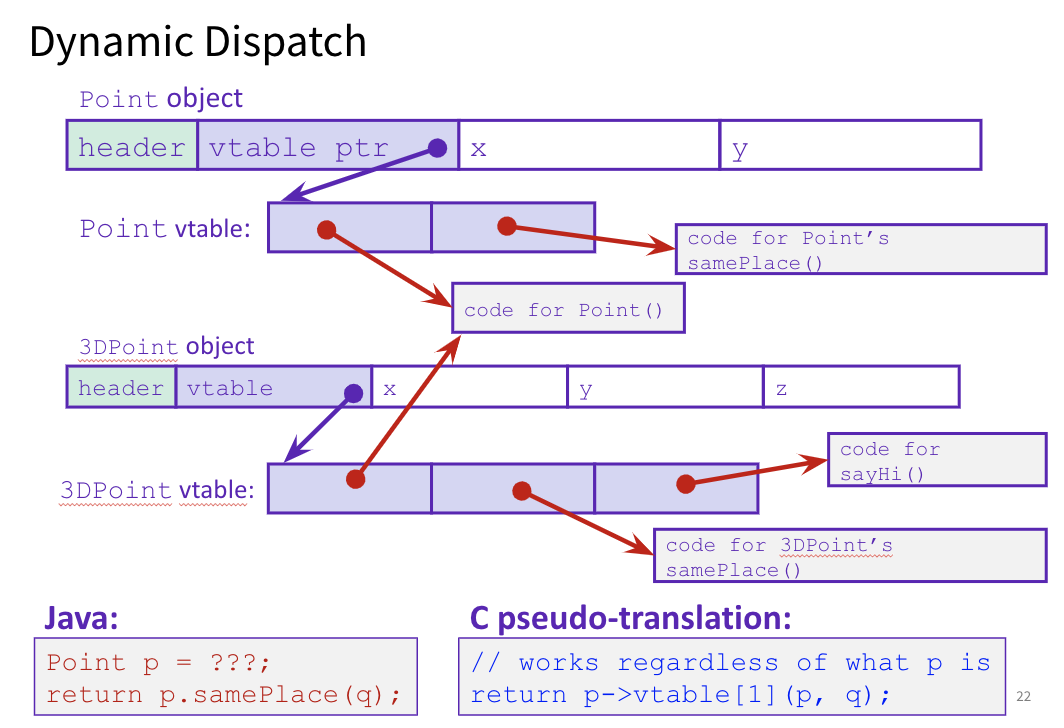 CSE 374 au 20 - Kasey Champion
19
C++ Smart Pointers
Wouldn't it be nice if pointers just got delete'd for us?
A smart pointer is an object that stores a pointer to a heap-allocated object
A smart pointer looks and behaves like a regular C++ pointer
By overloading *, ->, [], etc.
These can help you manage memory
The smart pointer will delete the pointed-to object at the right time including invoking the object’s destructor
When that is depends on what kind of smart pointer you use
With correct use of smart pointers, you no longer have to remember when to delete new’d memory!
CSE 374 au 20 - Kasey Champion
20
C++ Standard Libraries
C++’s Standard Library consists of four major pieces:
The entire C standard library
C++’s input/output stream library
std::cin, std::cout, stringstreams, fstreams, etc.
C++’s standard template library (STL)  
Containers, iterators, algorithms (sort, find, etc.), numerics
C+’+’s miscellaneous library
Strings, exceptions, memory allocation, localization
CSE 374 au 20 - Kasey Champion
21
Standard Template Library(STL)  Containers
A container is an object that stores (in memory) a collection of other objects (elements)
Implemented as class templates, so hugely flexible
Several different classes of container
Sequence containers (vector, deque, list, ...)
Associative containers (set, map, multiset, multimap, bitset, ...)
Differ in algorithmic cost and supported operations
STL containers store by value, not by reference
When you insert an object, the container makes a copy
If the container needs to rearrange objects, it makes copies
e.g. if you sort a vector, it will make many, many copies
e.g. if you insert into a map, that may trigger several copies
What if you don’t want this (disabled copy constructor or copying is expensive)?
Use smart pointers!
CSE 374 au 20 - Kasey Champion
22
STL Vector
#include <iostream>
#include <vector>
#include "Tracer.h"
using namespace std;
int main(int argc, char** argv) {
  Tracer a, b, c;
  vector<Tracer> vec;
  cout << "vec.push_back " << a << endl;
  vec.push_back(a);
  cout << "vec.push_back " << b << endl;
  vec.push_back(b);
  cout << "vec.push_back " << c << endl;
  vec.push_back(c);
  cout << "vec[0]" << endl << vec[0] << endl;
  cout << "vec[2]" << endl << vec[2] << endl;
  return EXIT_SUCCESS;
}
A generic, dynamically resizable array
http://www.cplusplus.com/reference/stl/vector/vector/   
Elements are store in contiguous memory locations
Elements can be accessed using pointer arithmetic if you’d like
Random access is O(1) time
Adding/removing from the end is cheap (amortized constant time)
Inserting/deleting from the middle or start is expensive (linear time)
CSE 374 au 20 - Kasey Champion
23
STL iterator
#include <vector>
#include "Tracer.h"
using namespace std;
int main(int argc, char** argv) {
  Tracer a, b, c;
  vector<Tracer> vec;
  vec.push_back(a);
  vec.push_back(b);
  vec.push_back(c);
  cout << "Iterating:" << endl;
  vector<Tracer>::iterator it;
  for (it = vec.begin(); it < vec.end(); it++) {
    cout << *it << endl;
  }
  cout << "Done iterating!" << endl;
  return EXIT_SUCCESS;
}
Each container class has an associated iterator class (e.g. vector<int>::iterator) used to iterate through elements of the container
http://www.cplusplus.com/reference/std/iterator/ 
Iterator range is from begin up to end i.e., [begin , end)
end is one past the last container element!
Some container iterators support more operations than others
All can be incremented (++), copied, copy-constructed
Some can be dereferenced on RHS (e.g. x = *it;)
Some can be dereferenced on LHS (e.g. *it = x;)
Some can be decremented (--)
Some support random access ([], +, -, +=, -=, <, > operators)
CSE 374 au 20 - Kasey Champion
24
STL Algorithms
#include <vector>
#include <algorithm>
#include "Tracer.h"
using namespace std;
void PrintOut(const Tracer& p) {
  cout << " printout: " << p << endl;
}
int main(int argc, char** argv) {
  Tracer a, b, c;
  vector<Tracer> vec;
  vec.push_back(c);
  vec.push_back(a);
  vec.push_back(b);
  cout << "sort:" << endl;
  sort(vec.begin(), vec.end());
  cout << "done sort!" << endl;
  for_each(vec.begin(), vec.end(), &PrintOut);
  return 0;
}
A set of functions to be used on ranges of elements
Range: any sequence that can be accessed through iterators or pointers, like arrays or some of the containers
General form: algorithm(begin, end, ...);
Algorithms operate directly on range elements rather than the containers they live in
Make use of elements’ copy ctor, =, ==, !=, <
Some do not modify elements
e.g. find, count, for_each, min_element, binary_search
Some do modify elements
e.g. sort, transform, copy, swap
CSE 374 au 20 - Kasey Champion
25
Questions
CSE 374 au 20 - Kasey Champion
26
RAII
char* return_msg_c() {
  int size = strlen("hello") + 1;
  char* str = malloc(size);
  strncpy(str, "hello", size);
  return str;
}
"Resource Acquisition is Initialization"
Design pattern at the core of C++
When you create an object, acquire resources
Create = constructor
Acquire = allocate (e.g. memory, files)
When the object is destroyed, release resources
Destroy = destructor
Release = deallocate
When used correctly, makes code safer and easier to read
std::string return_msg_cpp() {
  std::string str("hello");
  return str;
}
using namespace std;
char* s1 = return_msg_c();
cout << s1 << endl;
string s2 = return_msg_cpp();
cout << s2 << endl;
CSE 374 au 20 - Kasey Champion
27
RAII Example
char* return_msg_c() {
  int size = strlen("hello") + 1;
  char* str = malloc(size);
  strncpy(str, "hello", size);
  return str;
}
Which do you prefer?
Where is the bug?
std::string return_msg_cpp() {
  std::string str("hello");
  return str;
}
using namespace std;
char* s1 = return_msg_c();
cout << s1 << endl;
string s2 = return_msg_cpp();
cout << s2 << endl;
CSE 374 au 20 - Kasey Champion
28
Compiler Optimization
The compiler sometimes uses a “return by value optimization” or “move semantics” to eliminate unnecessary copies
Sometimes you might not see a constructor get invoked when you might expect it
Point foo() {
  Point y;        // default ctor
  return y;       // copy ctor? optimized?
}
Point x(1, 2);    // two-ints-argument ctor
Point y = x;      // copy ctor
Point z = foo();  // copy ctor? optimized?
CSE 374 au 20 - Kasey Champion
29
Namespaces
Each namespace is a separate scope
Useful for avoiding symbol collisions!
Namespace definition:
namespace name {  // declarations go here} 
Doesn’t end with a semi-colon and doesn’t add to the indentation of its contents
Creates a new namespace name if it did not exist, otherwise adds to the existing namespace (!)
This means that components (e.g. classes, functions) of a namespace can be defined in multiple source files
Namespaces vs classes
They seems somewhat similar, but classes are not namespaces:
There are no instances/objects of a namespace; a namespace is just a group of logically-related things (classes, functions, etc.)
To access a member of a namespace, you must use the fully qualified name (i.e. nsp_name::member)
Unless you are using that namespace
You only used the fully qualified name of a class member when you are defining it outside of the scope of the class definition
CSE 374 au 20 - Kasey Champion
30
Const
C++ introduces the “const” keyword which declares a value that cannot change
const int CURRENT_YEAR = 2020;
CSE 374 au 20 - Kasey Champion
31